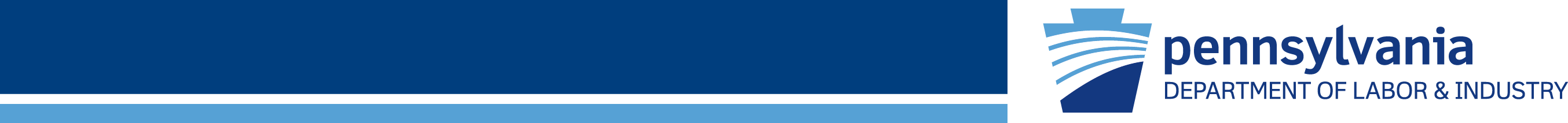 Information Verification Review
Bureau of Workers Comp
PA Training for Health & Safety (PATHS)
Certified Workplace Safety Committee Application/Renewal Information Verification Review
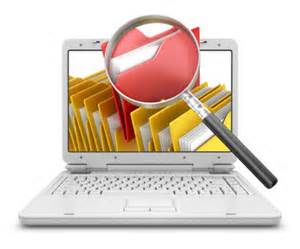 PPT-122-01
1
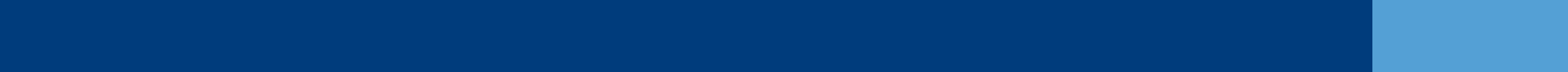 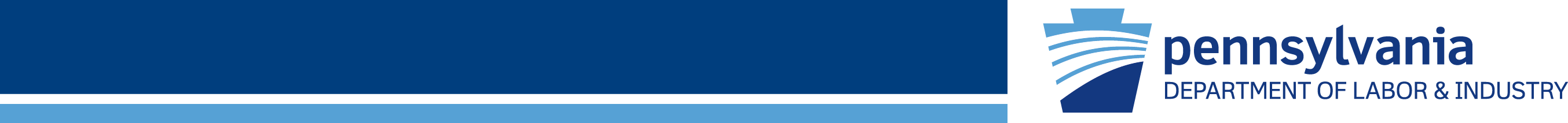 Audit Overview
Authority: Article X – Health & Safety, Section 1002 	       of the Pennsylvania Workers’ 		       	       Compensation Act.
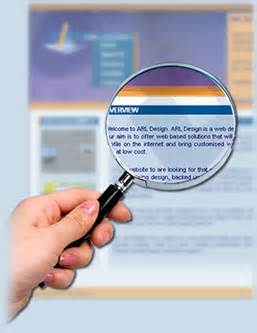 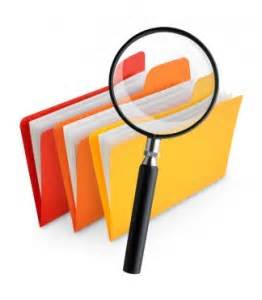 PPT--122-01
2
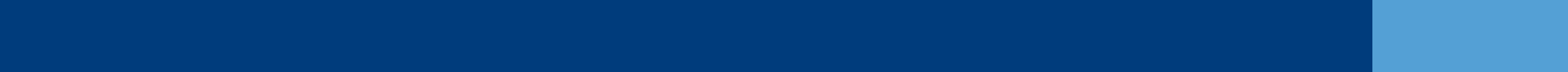 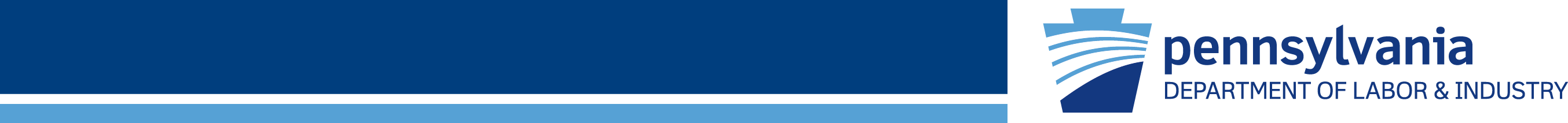 Audit Overview
Purpose:	To ensure compliance with Article X,	        	which states that an insured employer              	may make application to the 		Department for the certification of any 		established safety committee operative 		within its workplace, developed for the 		purpose of hazard detection and 		accident prevention.
PPT--122-01
3
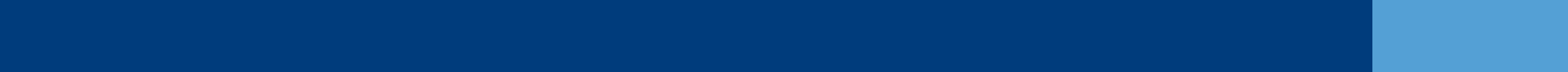 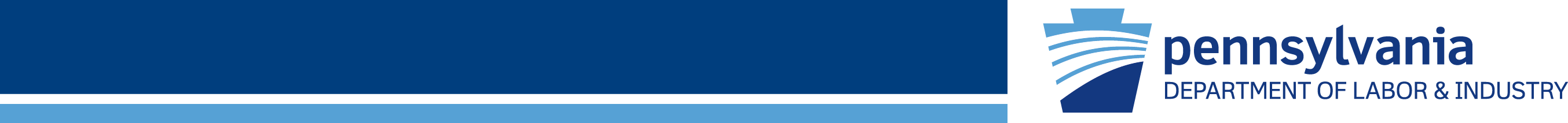 Audit Overview
Purpose:	

	An Information Verification Review of your certified safety committee should not be viewed negatively.  

	The Bureau’s purpose is only to ensure that the certified safety committee is operational, and in full compliance with established criterion.
PPT--122-01
4
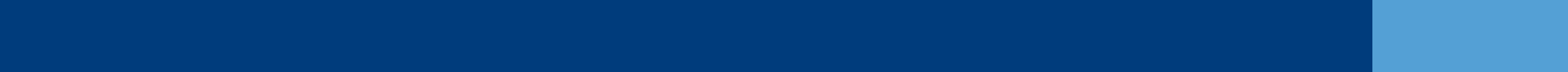 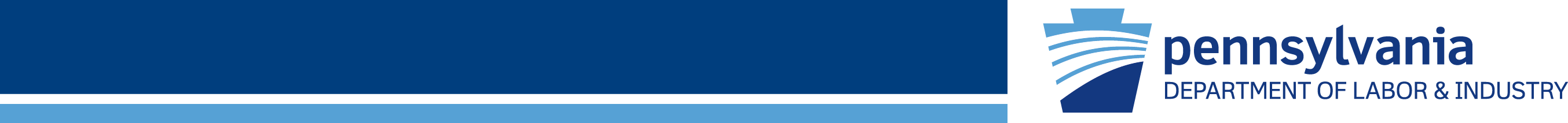 Audit Overview
Scope of the Verification Review:	

	The on-site Verification Review currently covers 3 years or 3 certification periods.  (Regulations require the Applicant Employer to retain copies of all required documents for 5 years.)
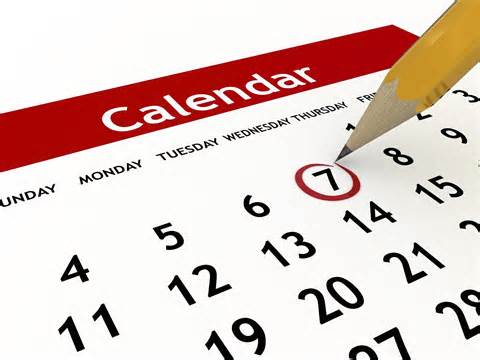 PPT-122-01
5
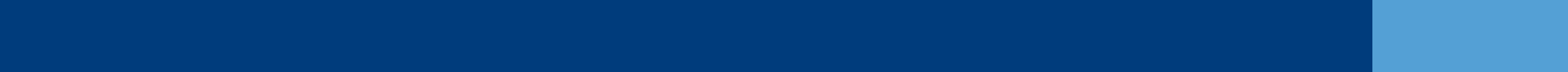 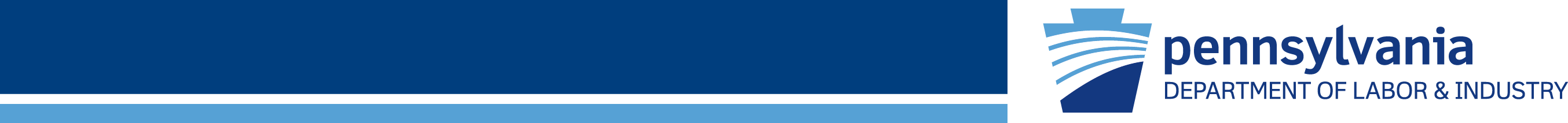 “Review”/Audit Overview
Random/Target Audits

 30 day notification

 Opening conference

 Table top “on-site” audit

 Information verification

 Closing conference                                          
  ◦ Issue Compliance/Non-compliance Rating
          (Preliminary)  
 	   ◦ Non-Compliance issues explained
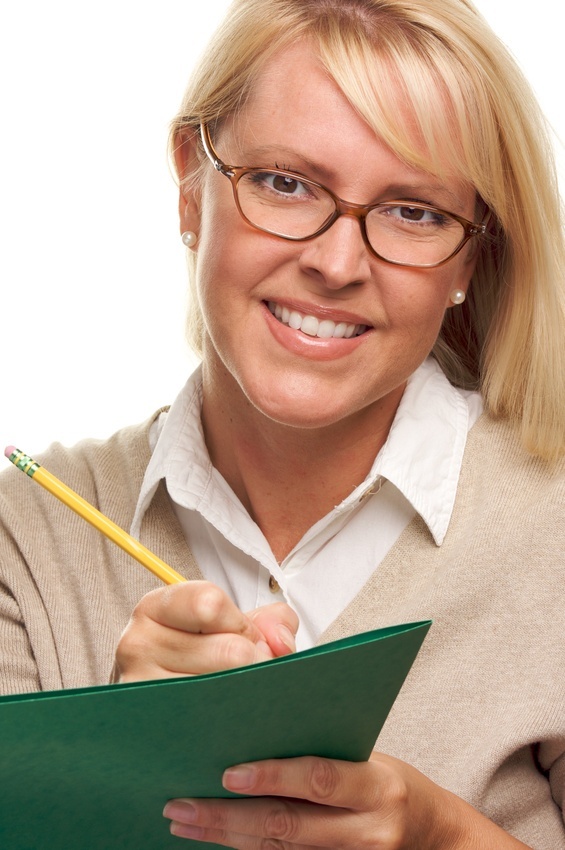 PPT-122-01
6
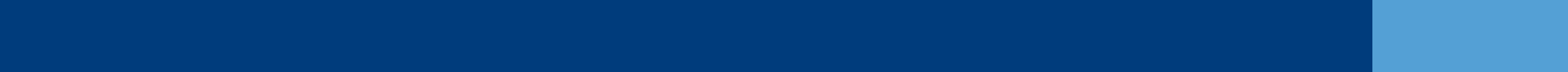 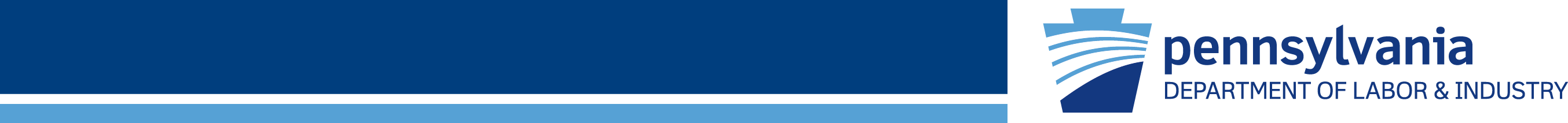 Audit Overview
Pre-information verification review:

The Bureau will send an Information Verification Review Notification Package at least 30 days prior to the date of the Verification Review.
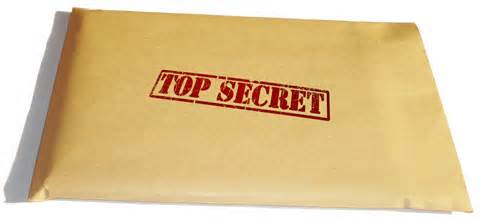 Information Verification
Review Notification
PPT-122-01
7
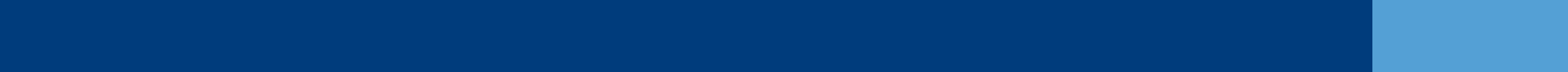 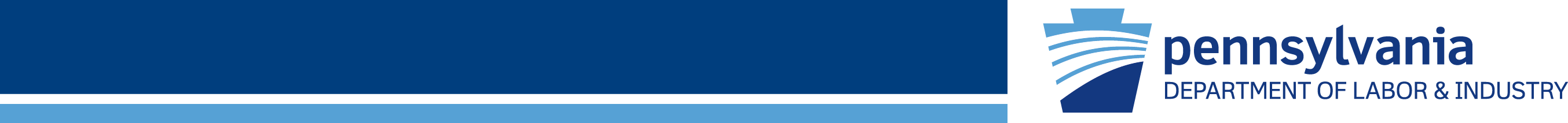 Review Notification Package
The Review Notification Package will consist of:

Written Notice of Information Verification Review
Verification Review Overview
On-Site Verification Review Agenda
Copy of Article X-Health & Safety

NOTE: Confirmation of the Information Verification 	   Review date will be made (5) days prior to 	   the date of the Verification 	Review.  Any 	   and all issues will be resolved by telephone.
PPT-122-01
8
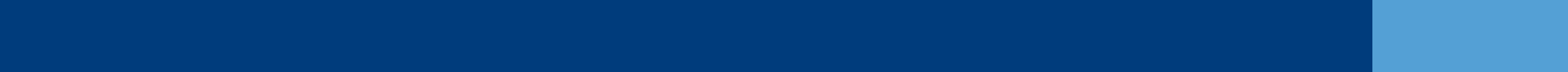 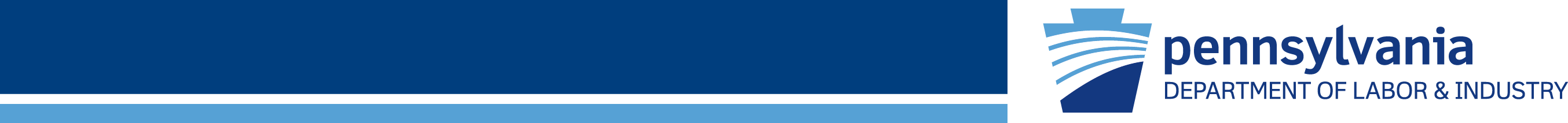 Audit Overview
On-Site Information Verification Review:
		
	   The On-Site Information Verification Review      will consist of, but not limited to the following:

Opening Orientation Conference
Introduction of Bureau Representatives and any Observers
Provide Credentials
Explanation of On-Site Verification Review Procedures
PPT-122-01
9
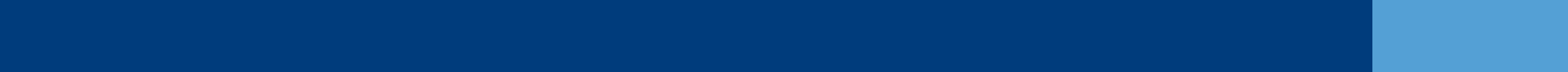 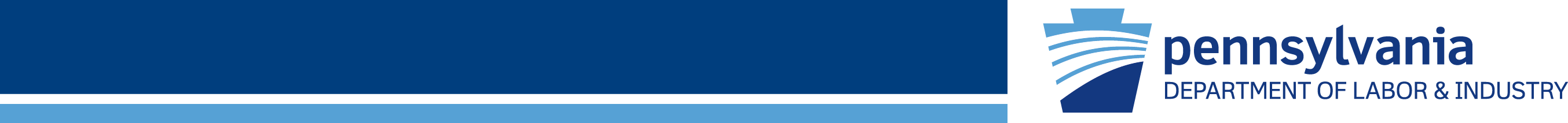 Audit Overview
On-Site Information Verification Review:
		
Administrative Information Verification Review

Initial Application/Renewal Review
Committee Accomplishment Review
Committee Performance History Review
Eligibility Requirement Review
Committee Responsibilities Review
PPT-122-01
10
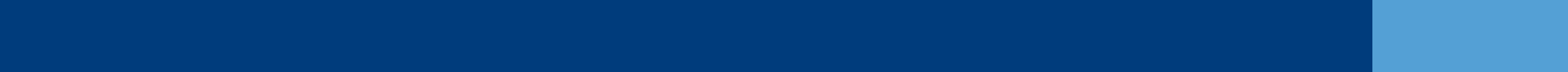 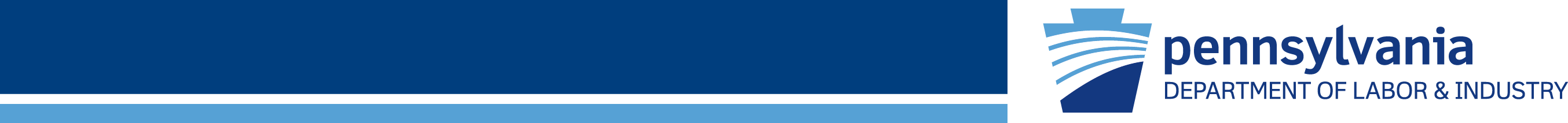 Audit Overview
On-Site Information Verification Review:
		
Committee Formation and Membership Review

Number of applicant-employer and employee representatives
Committee meeting monthly agendas
Monthly meeting attendance lists
Monthly meeting minutes
Quorum of committee members attending monthly meetings
PPT-122-01
11
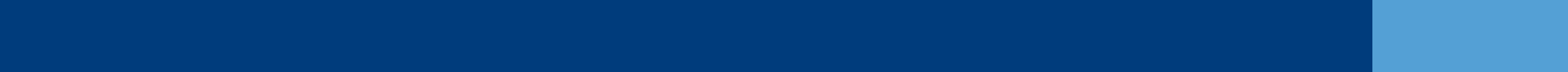 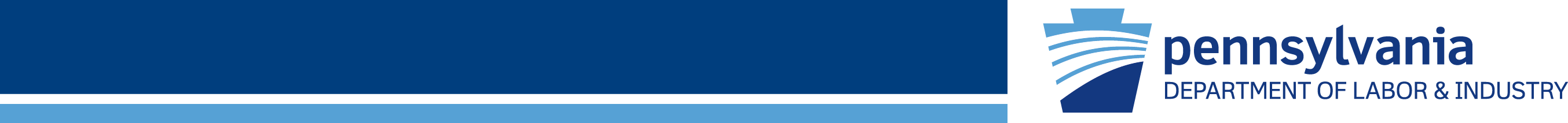 Audit Overview
On-Site Information Verification Review:
		
Committee Members Training and Education Review

Committee Members Training Review
Committee Members Training Trainer Qualifications
Committee Members Training Records Review
PPT-122-01
12
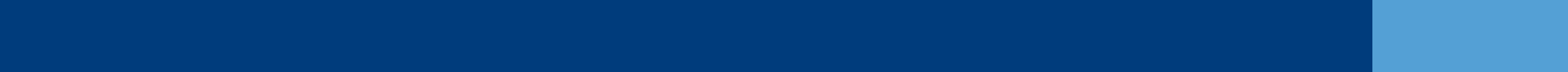 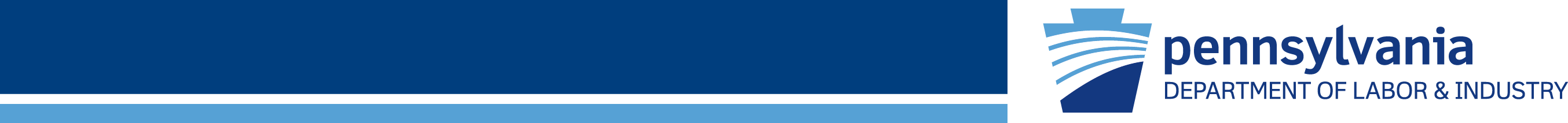 Audit Overview
On-Site Information Verification Review:
		
Review Period(s) Finding(s) Conference

Review Findings Conference (Closing Conference)
Review findings
Applicant’s Employer representatives will be informed of any and all non-compliant issues.
Any and all known non-compliance issues that may result in a “Non Compliance” rating will be made known.
PPT-122-01
13
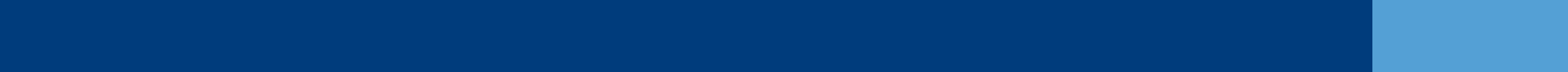 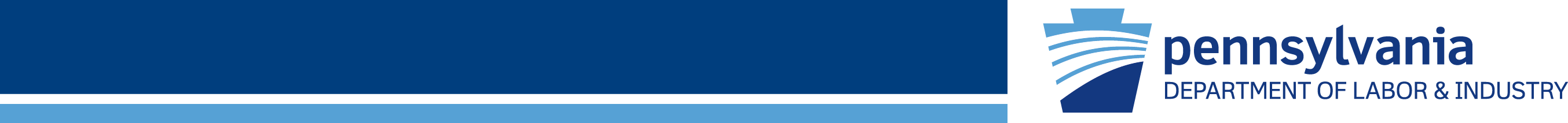 Eligibility Requirement Review
Does the committee membership reasonably represent the job activities of the workplace it represents?


Is the committee composed of a minimum of two employer-representatives and a minimum of two employee-representatives?
PPT-122-01
14
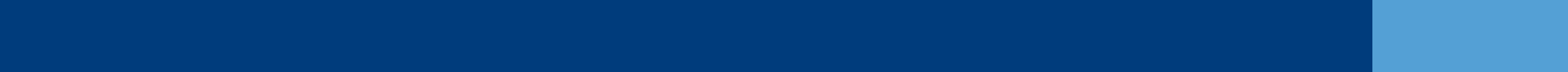 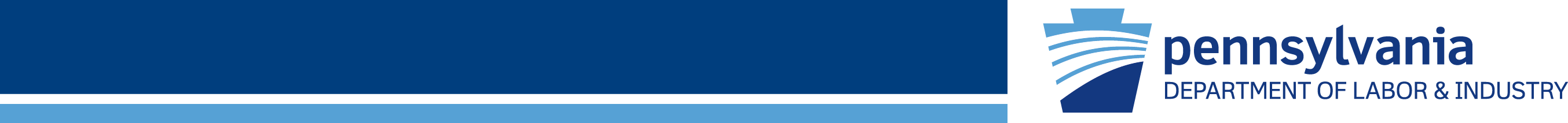 Safety Committee Structure
Committee Members Employer – Authority to do one or more:
       ▪ Select or hire an employee
       ▪ Remove or terminate an employee
       ▪ Direct the manner of employee performance
       ▪ Control the employee

   Employee – Does not possess any authority or      responsibility described for the Employer

        A person cannot function as both of the above
PPT-122-01
15
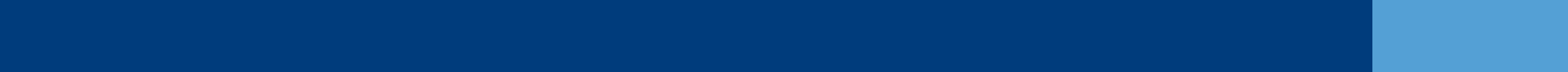 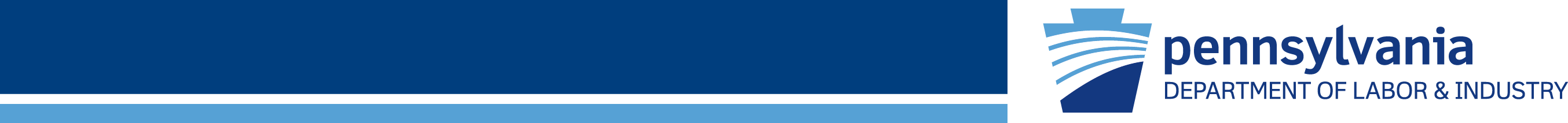 Committee Responsibilities
Does the committee review the Applicant Employer’s Hazard Detection and Accident Illness Prevention Program and make recommendations?

Has the committee established a procedure for a periodic workplace inspection for the purpose of locating and identifying health & safety hazards?

Does the committee document the identification and location of hazards, in writing and make recommendations to the Applicant Employer regarding correction of the hazards?
PPT-122-01
16
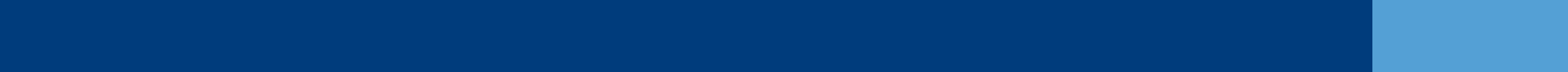 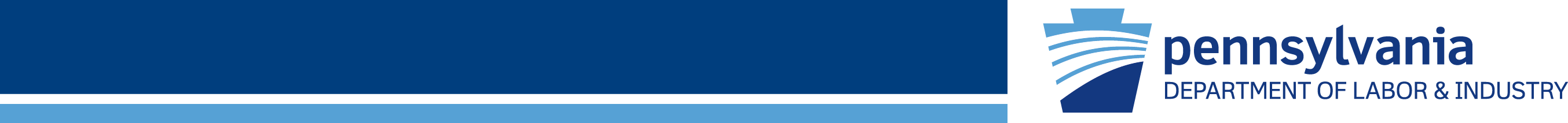 Committee Responsibilities
Does the committee conduct timely review of incidents resulting in work related injuries, illness, death and complaints regarding health & safety hazards made by committee members or other employees?

Does the committee conduct follow-up evaluations of any newly implemented health & safety equipment or health & safety procedures in order to assess their effectiveness?
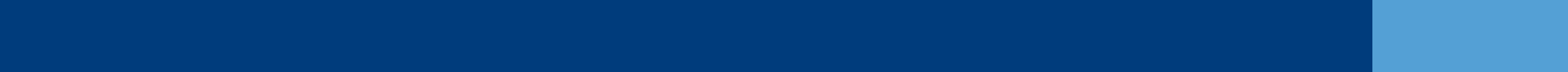 PPT-122-01
17
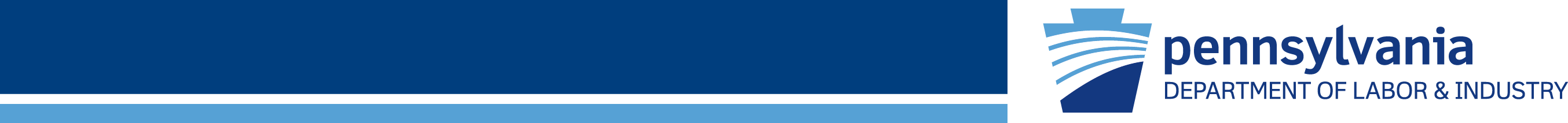 Committee Responsibilities
Has the committee established a system to allow the committee members to obtain safety related suggestions, reports of hazards or other information directly from the persons involved in the operation of the workplace?

Does the committee meet monthly?

Has the committee developed rules or bylaws prescribing the committee duties?

Does the committee maintain a membership list?
PPT-122-01
18
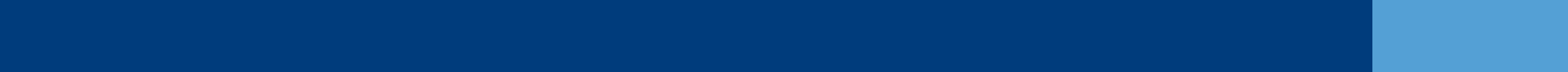 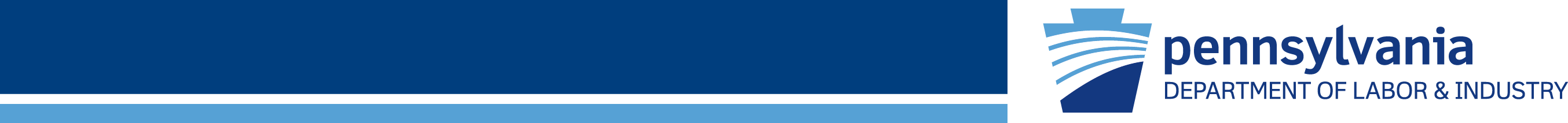 Committee Responsibilities
Does the committee maintain a meeting    attendance list?

 Does the committee prepare a written agenda   for each meeting?

 Does the committee take and maintain   minutes of each committee meeting and does   the Applicant Employer review and maintain   for a period of 5 years for inspection by the   Bureau?

 Are copies of the meeting minutes posted or   made available to employees and are copies   sent to committee members?
PPT-122-01
19
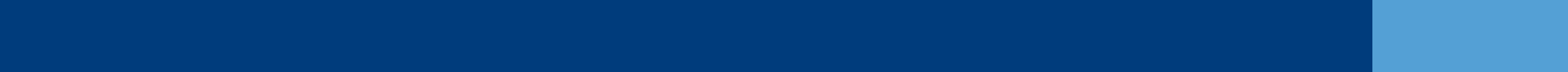 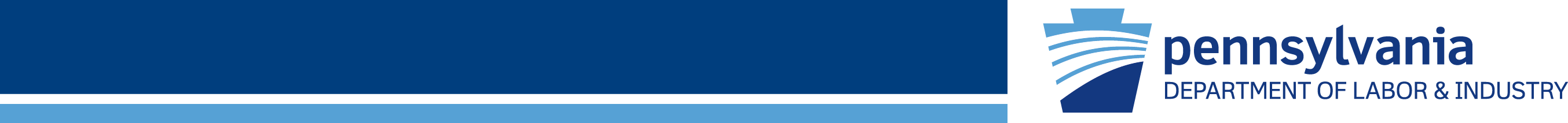 Committee Responsibilities
Does the committee ensure that reports,   evaluations and recommendations of the   committee(s) becomes part of the committee   meeting minutes?

 Do the committee meeting minutes include:

Inspection reports
Reports on specific hazards and corrective action taken
Reports on workplace injuries and illness
Management’s responses to committee reports
PPT-122-01
20
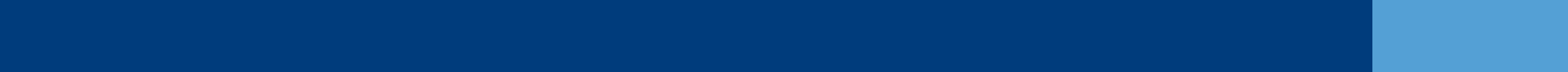 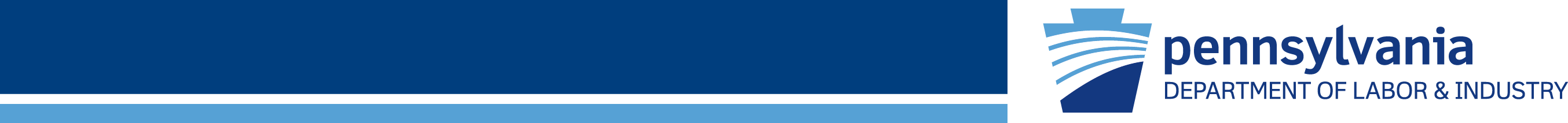 Committee Responsibilities
Does the committee set a reasonable time limit   for the Applicant Employer to respond, in   writing to all safety committee(s)   recommendations?

 Does the committee make decisions by a   majority vote?
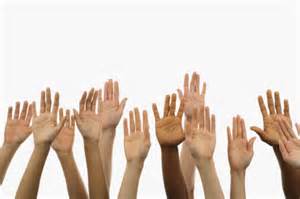 PPT-122-01
21
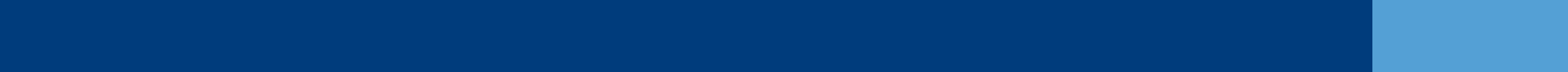 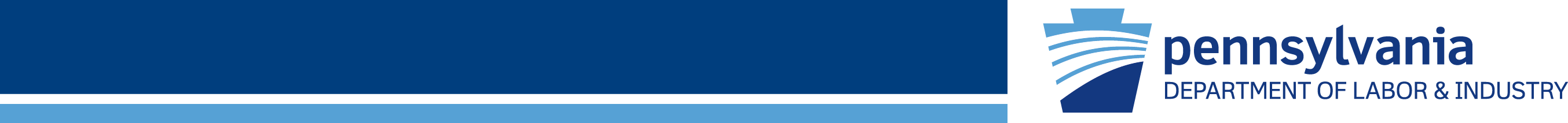 Committee Formation & Membership Review
Are employee-representatives permitted to take a reasonable time off from their work assignment to perform committee work without loss of pay or benefits?

Join the committee for a continuous term of 1 year from the date of the first meeting attended.  Records of member’s rotation shall be maintained by the applicant-employer for 5 years from the date of the Bureau’s receipt of the application.
PPT-122-01
22
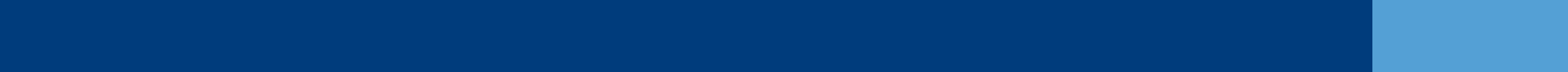 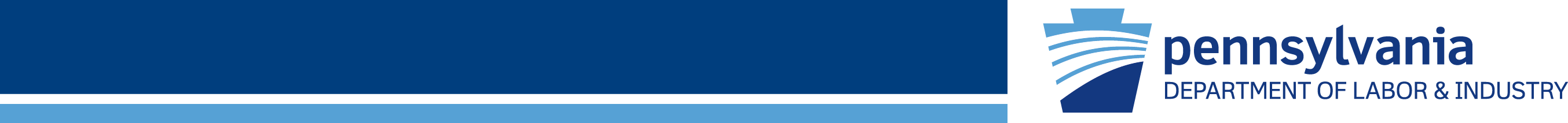 Committee Member Training & Education
The applicant-employer shall, itself or through  its insurer, provide adequate, annual training  programs for each committee member listed in  the application.

Is the training from persons qualified to conduct the training as defined in Subchapter E (relating to accident and illness prevention services providers requirements) or who have been recognized by the Bureau as a qualified trainer?
PPT-122-01
23
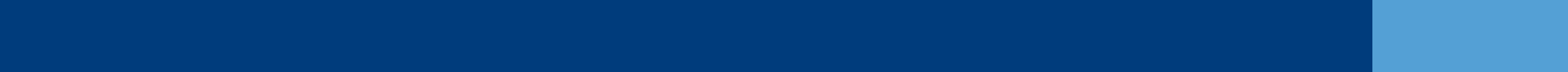 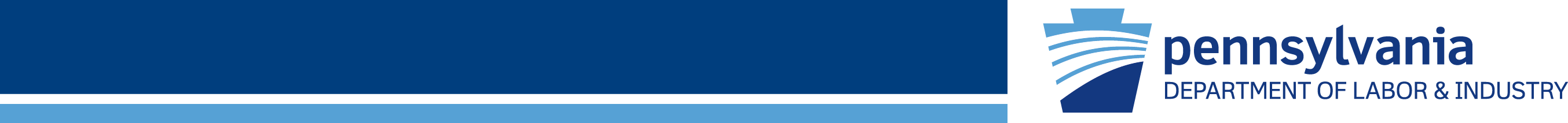 Committee Member Training & Education
Do committee members receive annual training regarding:

Hazard detection and inspections

Accident and illness prevention and investigation (including substance abuse awareness and prevention training)

Safety committee structure and operation

Other health and safety concerns specific to the business of the applicant employer
PPT-122-01
24
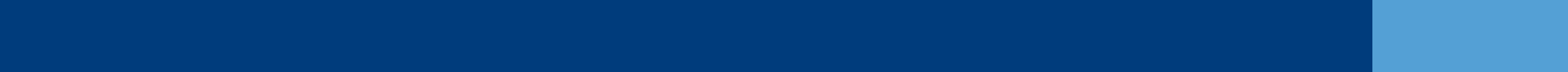 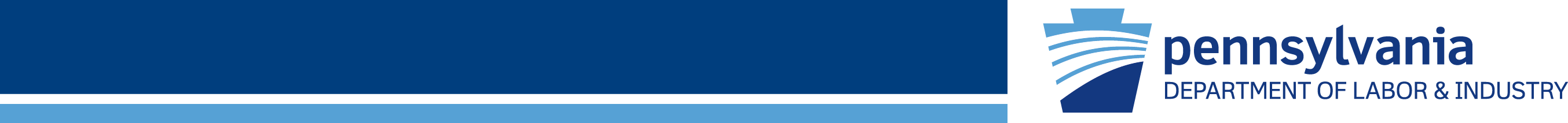 Committee Member Training & Education
The applicant-employer shall maintain written records of safety committee training including:

The names of committee members trained
The dates of training
The training time period
The training methodology
The names and credentials of personnel conducting the training
Training location
Training topic
PPT-122-01
25
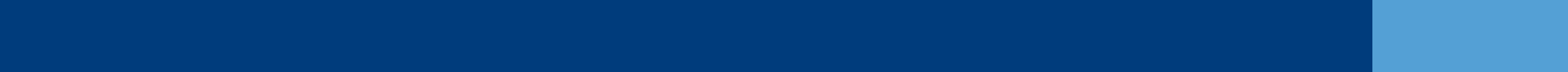 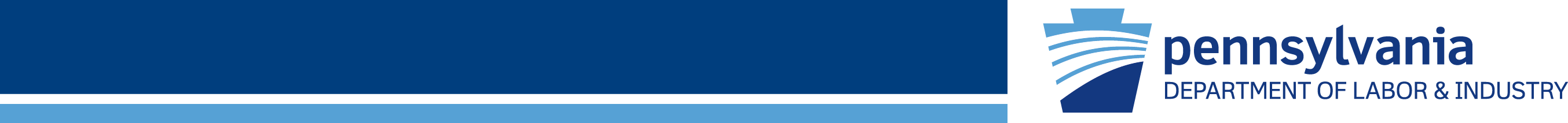 Committee Member Training & Education
Are training records retained for five calendar years from the date the training was conducted?
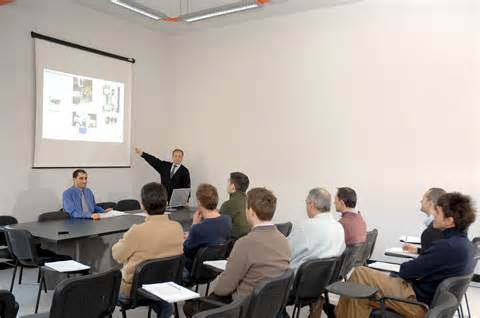 PPT-122-01
26
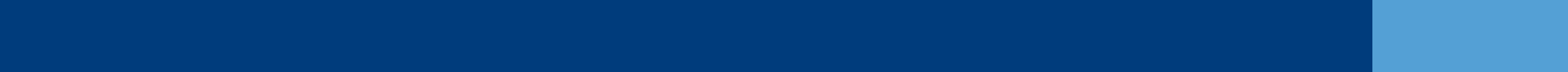 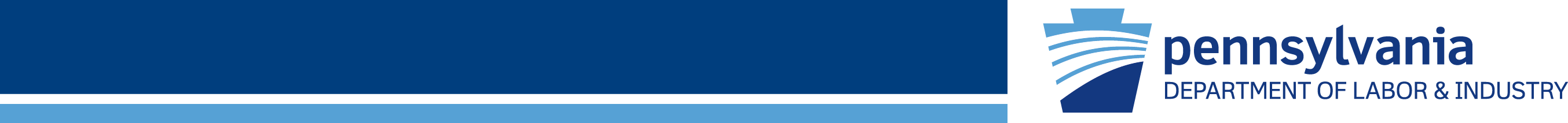 Written Report
A written report of the Information VerificationReview will be completed and filed with the Chief of the Health and Safety Division within 60 days from the date of the Information Verification Review.
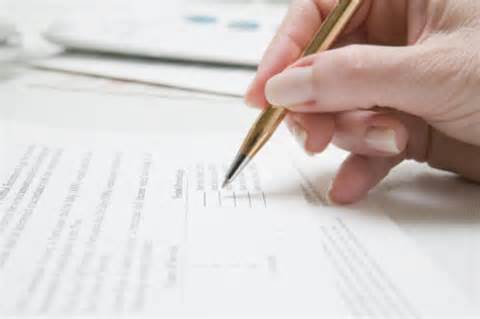 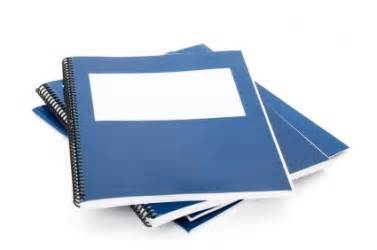 Report
PPT-122-01
27
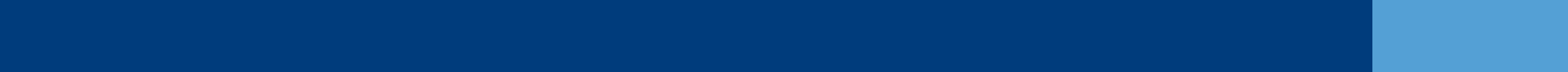 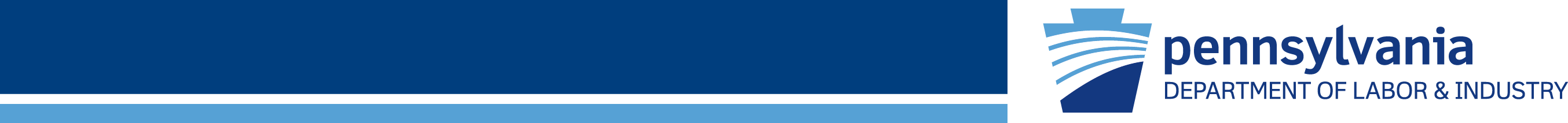 Top 10 Non-Compliance Items
The applicant-employer did not provide   adequate, annual training programs for each  committee member during the Certification  period reviewed.

The Workplace Safety Committee did not meet during each of the months reviewed.

A written agenda for each committee meeting is not developed.
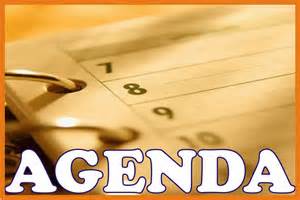 PPT-122-01
28
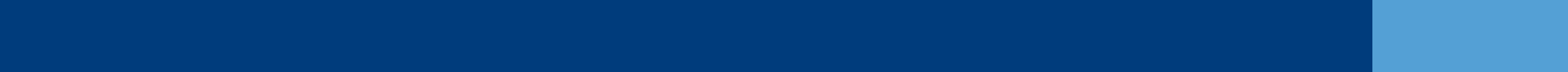 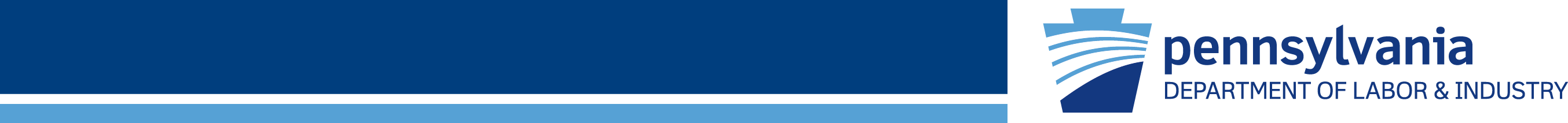 Top 10 Non-Compliance Items
Written training records did not meet all  training record requirements.



Verification of trainer qualifications was not provided.
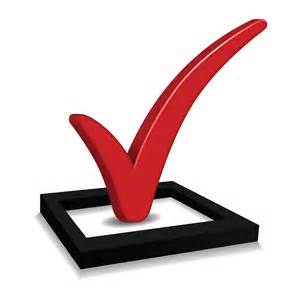 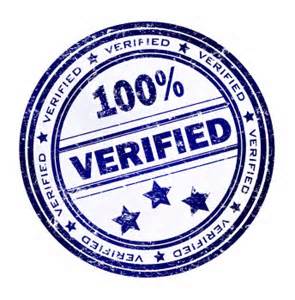 PPT-122-01
29
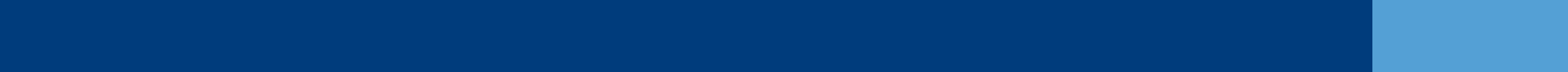 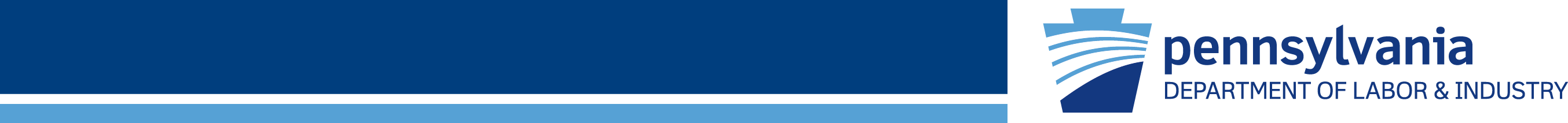 Top 10 Non-Compliance Items
A record of committee members trained was not provided.

A quorum of committee members did not attend each monthly meeting during the certification period.

Training was not conducted.
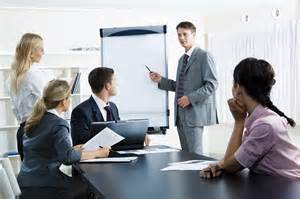 PPT-122-01
30
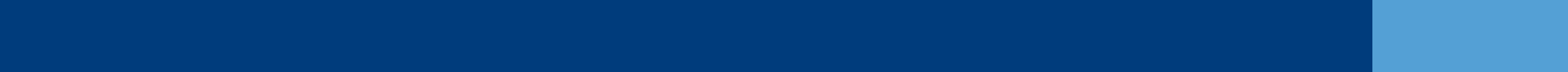 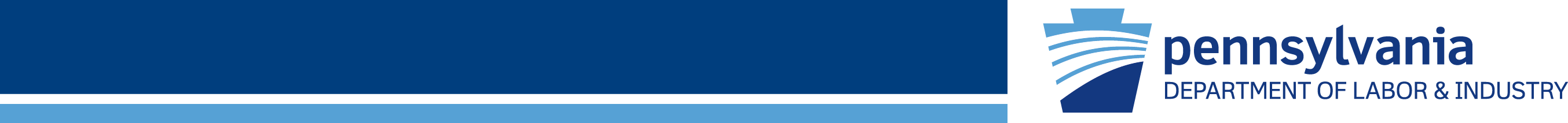 Top 10 Non-Compliance Items
Committee member training was not provided by individuals that meet Bureau requirements for accident and illness prevention services providers.

 Inspection reports are not made part of the  committee meeting minutes.
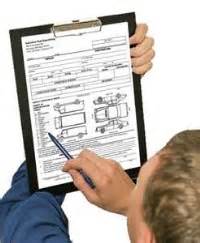 PPT-122-01
31
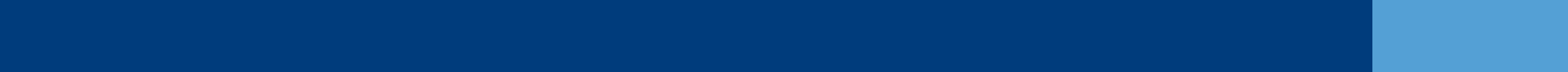 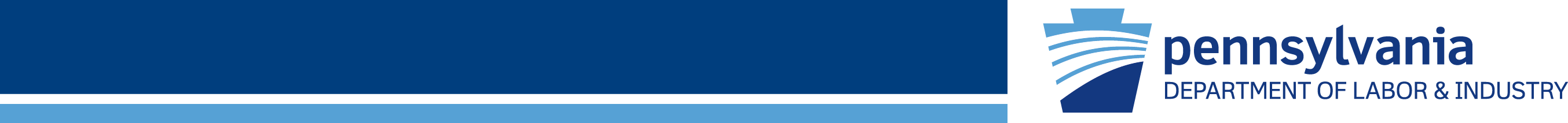 Information Verification Review Rating
The final rating of the Information Verification Review will either be “Compliance” or 
“Non-Compliance”.

Compliance – when the Information Verification Review findings conclude that all requirements have been and continue to be met by the Applicant Employer

The written report consists of a single page letter     stating the date of the Information Verification     Review, the organization reviewed, and the     “Compliance” rating.
PPT-122-01
32
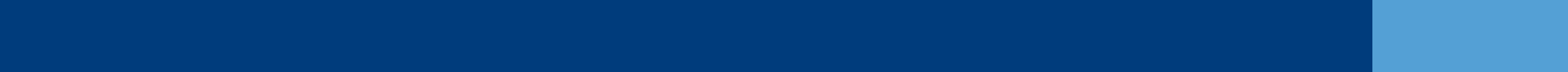 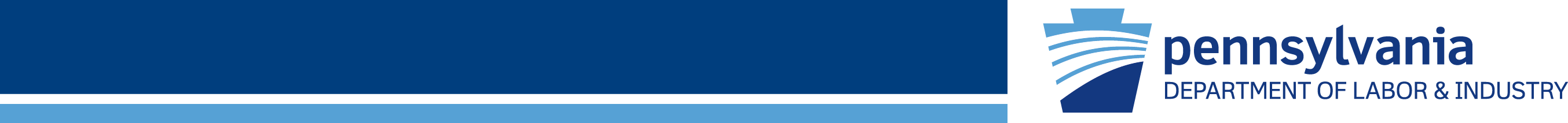 Information Verification Review Rating
Non-Compliance

A single page letter stating the date of the Information Verification Review, the organization reviewed, and the “Non-Compliance” rating and instructions concerning certification status.

A detailed Information Verification Review Report consisting of:

A list of each item that is considered to be in “Non-Compliance” with the Certified Safety Committee Certification requirements
PPT-122-01
33
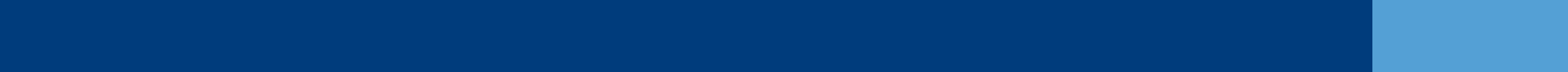 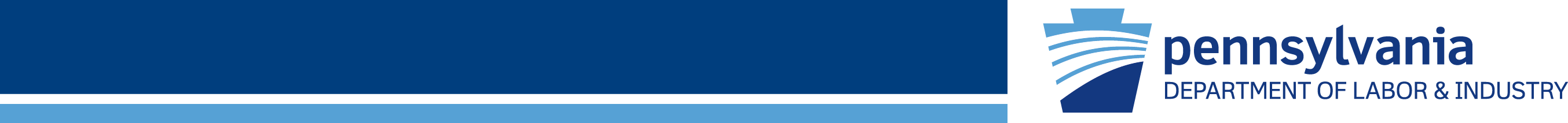 Information Verification Review Rating
Non-Compliance

An explanation of the requirement for each item considered not to be in compliance, and an explanation of why each item is considered not to be in compliance.
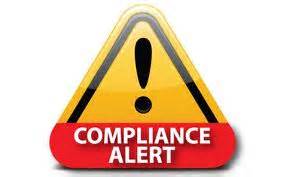 PPT-122-01
34
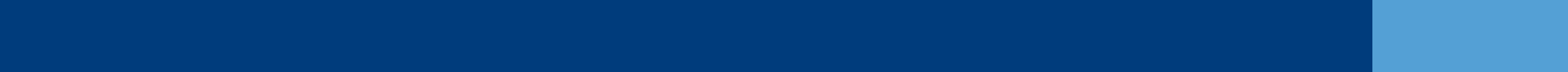 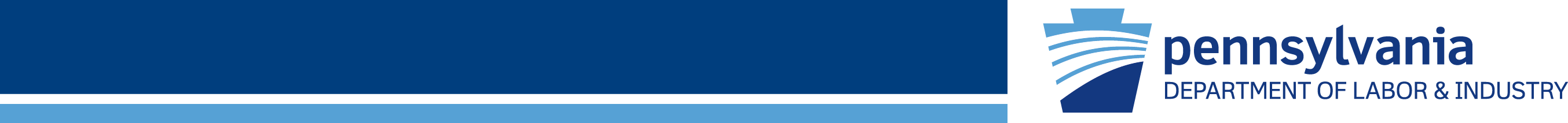 Myths About Certification/Audits
We must have equal employee/employer representatives in order to constitute our quorum.

We can use “alternates” for non-attending committee members.

Teleconferencing is not an acceptable tool to use for committee meetings.

Monthly meetings must be conducted at the same time every month.
PPT-122-01
35
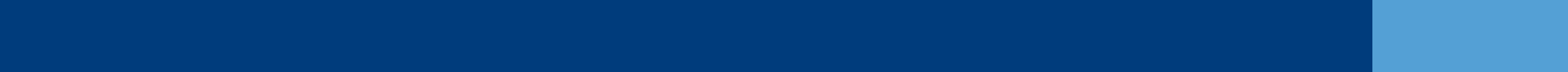 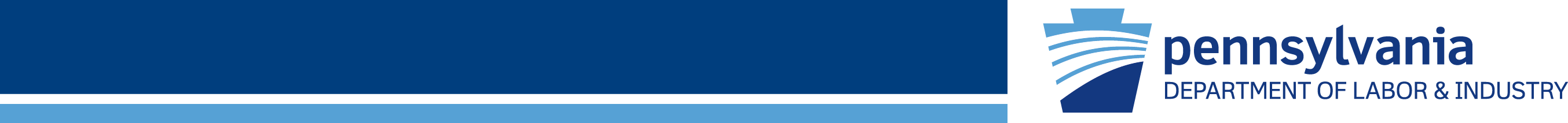 Resources
Technical Assistance Manual - http://www.portal.state.pa.us/portal/server.pt/community/compliance/10389

Safety Committee Regulations - http://www.portal.state.pa.us/portal/server.pt?open=514&objID=553023&mode=2

PATHS Training Resources – www.dli.state.pa.us/PATHS

Bureau of Workers’ Compensation Email Resource Account – RA-LI-BWC-SAFETY@pa.gov

Certification – 717-772-1635
PPT-122-01
36
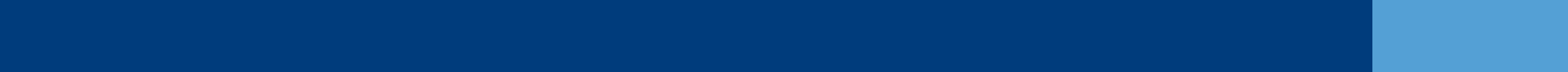 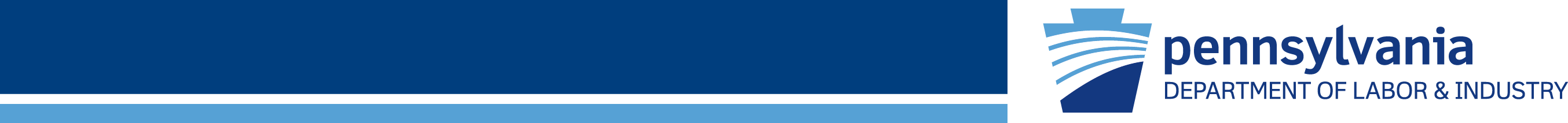 Questions
?????  
Questions 
&
Answers
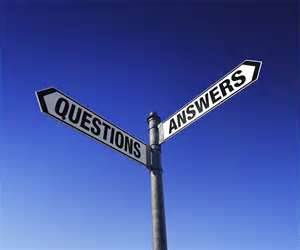 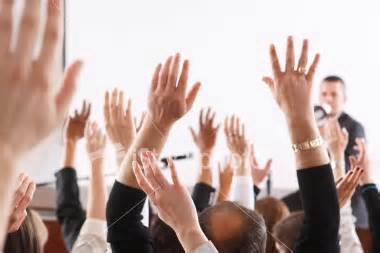 PPT-122-01
37
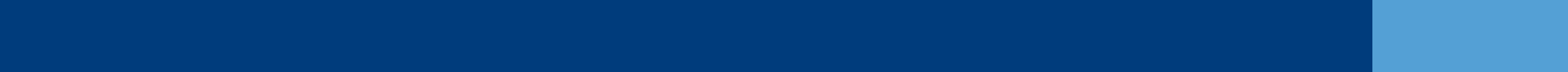 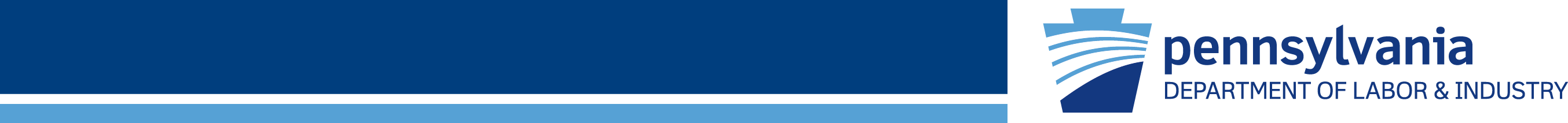 Contact Information
Health & Safety Training Specialists
1171 South Cameron Street, Room 324
Harrisburg, PA 17104-2501
(717) 772-1635
RA-LI-BWC-PATHS@pa.gov
Like us on Facebook!  - https://www.facebook.com/BWCPATHS
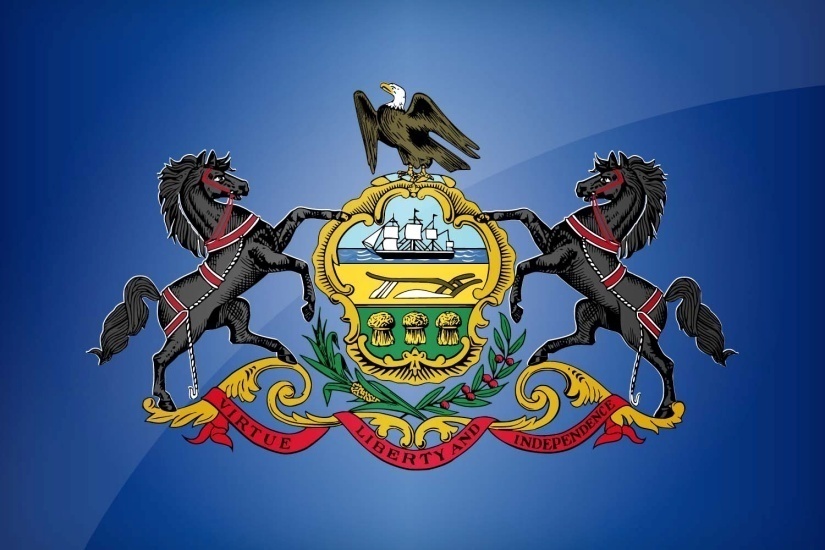 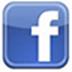 PPT-122-01
38
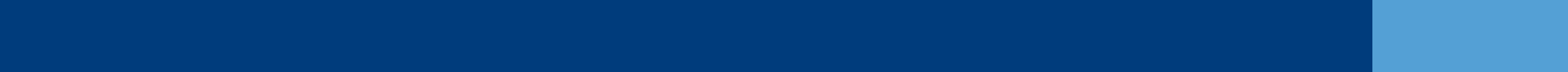